PHÒNG GIÁO DỤC VÀ ĐÀO TẠO QUẬN ĐỐNG ĐA
TRƯỜNG TIỂU HỌC TRUNG TỰ
CHÀO MỪNG CÁC THẦY, CÔ GIÁO
ĐẾN DỰ GIỜ MÔN Toán LỚP 1A
Giáo viên: Cao ThịThu Hà
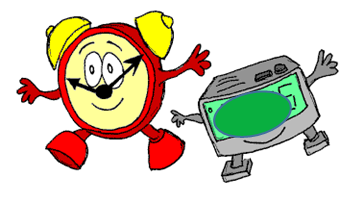 Khởi động
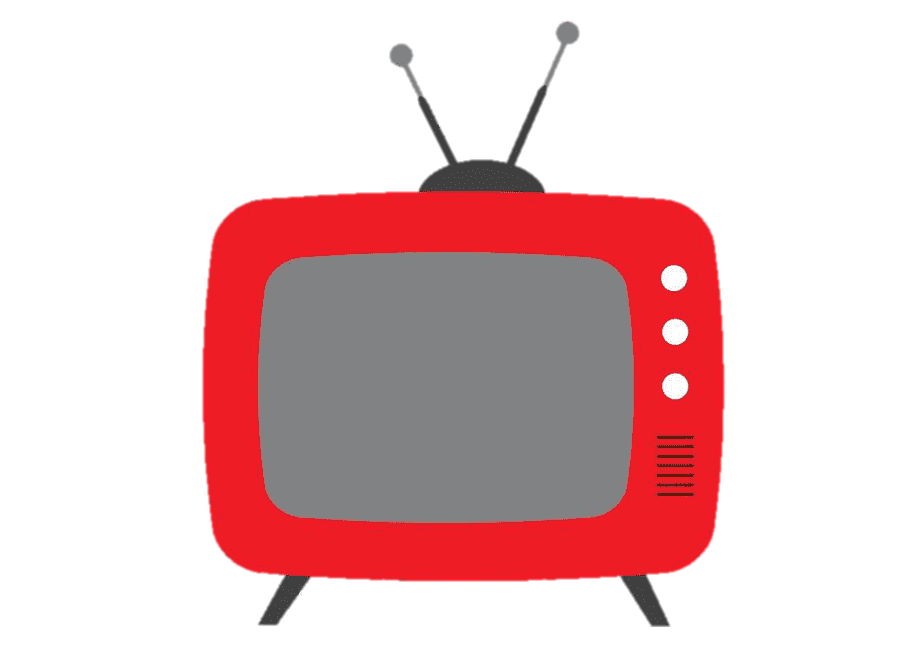 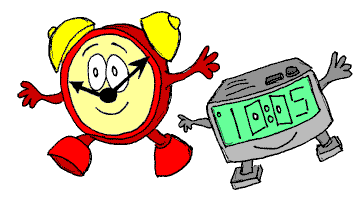 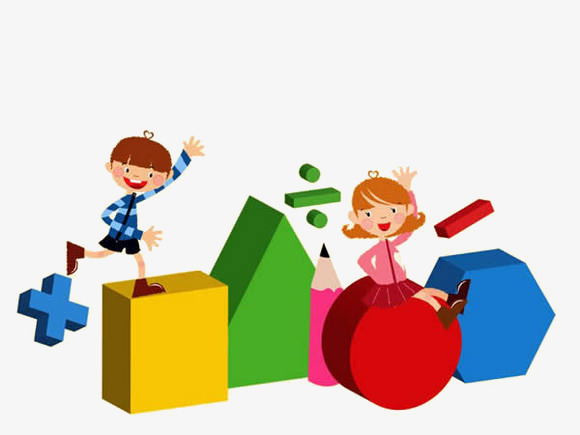 TOÁN
BÀI 46:  LUYỆN TẬP
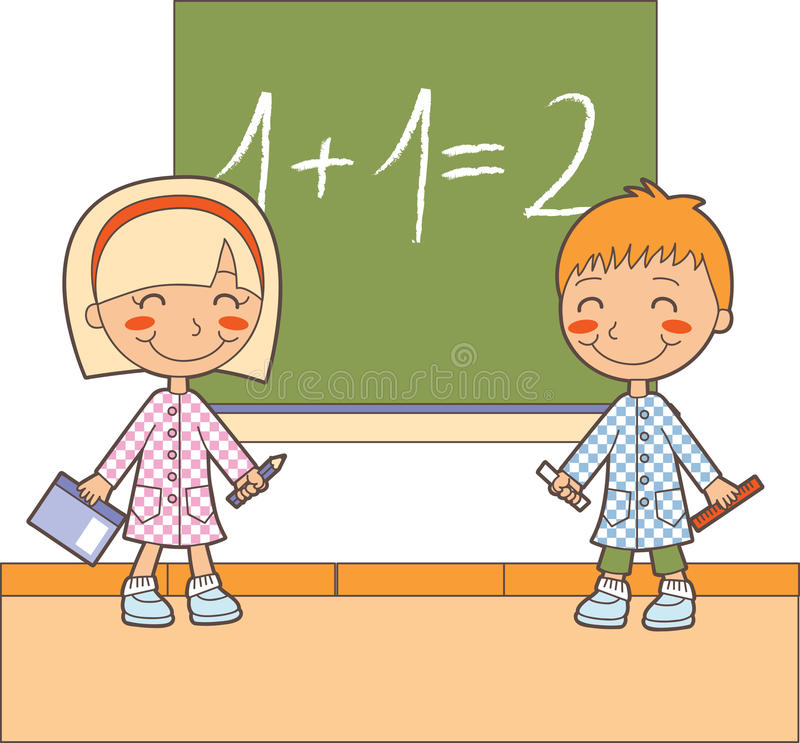 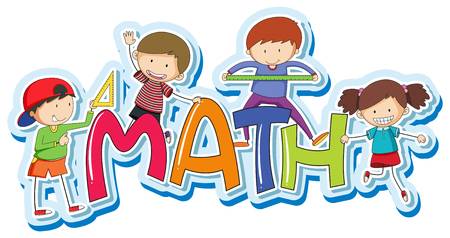 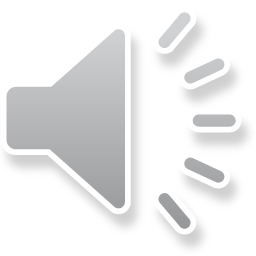 Bài 1: Tính nhẩm:
8 – 6 
8 – 0
8 – 2 
8 – 8
8 – 1 
8 – 5
= 2
= 7
= 6
= 3
= 0
= 8
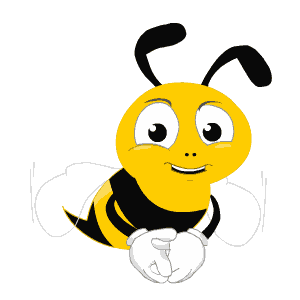 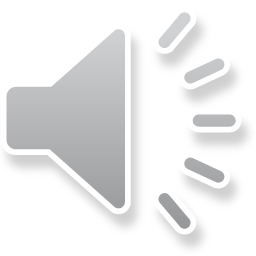 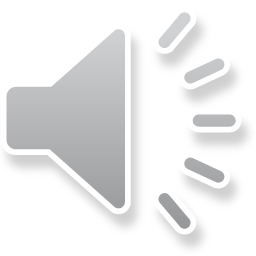 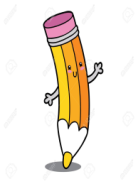 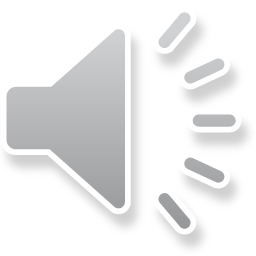 Nối ô trống với số thích hợp.
Bài 2:
8 – 3 <
7 + 2 <
8 – 4 >
8 – 7 =
2 + 2 =
?
?
?
6 – 5 >
0
1
4
7
10
?
?
?
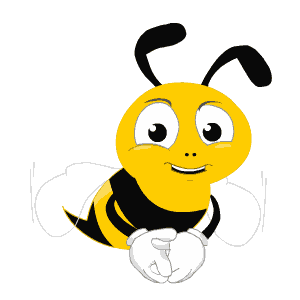 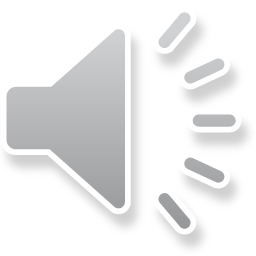 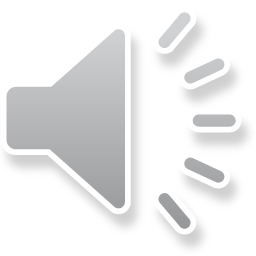 Bài 3: Tính:
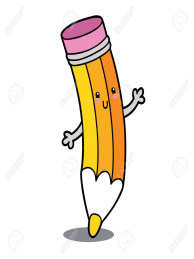 8 – 2 – 3 =
5 + 3 - 7 =
2 + 6 – 8 =
8 – 3 + 5 =
Bài 3: Tính:
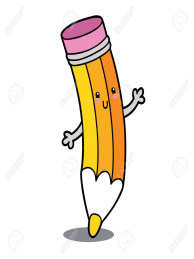 8 – 2 – 3 =  3
5 + 3 - 7 =   1
2 + 6 – 8 =  0
8 – 3 + 5 = 10
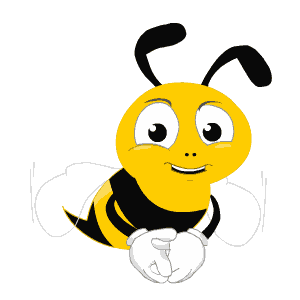 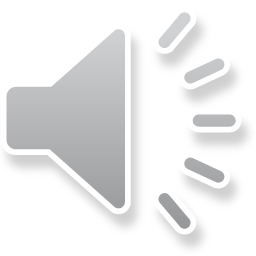 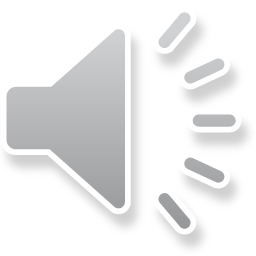 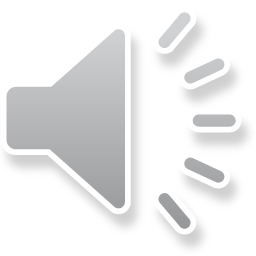 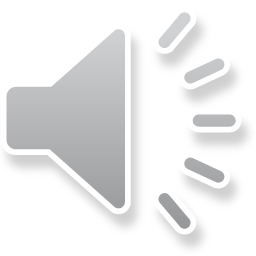 Bài 4: Số?
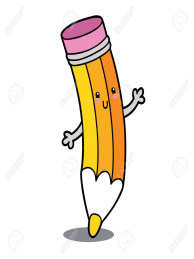 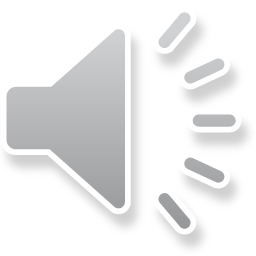 + 2
- 6
- 3
?
?
?
8
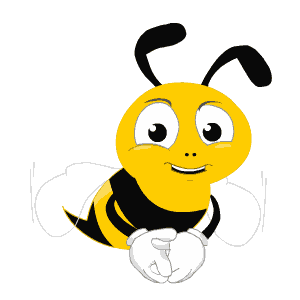 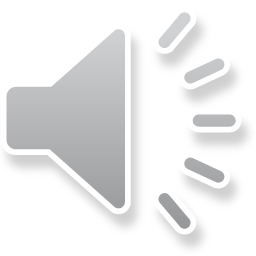 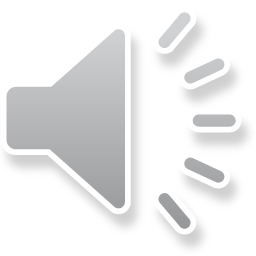 Bài 5: Quan sát tranh và viết phép trừ thích hợp:
8
8
3
5
=
=
5
3
-
-
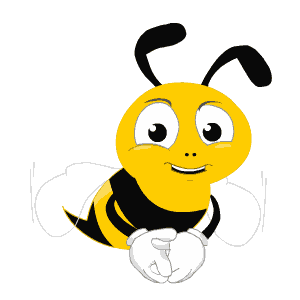 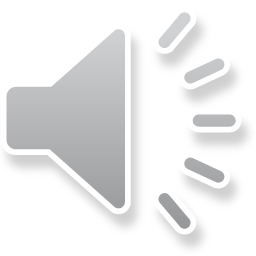 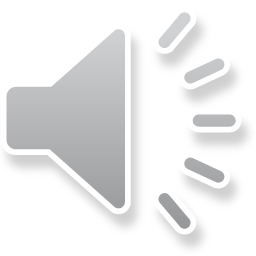 PHÒNG GIÁO DỤC VÀ ĐÀO TẠO QUẬN ĐỐNG ĐA
TRƯỜNG TIỂU HỌC TRUNG TỰ
CẢM ƠN CÁC THẦY, CÔ GIÁO
ĐẾN DỰ GIỜ MÔN Toán LỚP 1A
Giáo viên: Cao ThịThu Hà
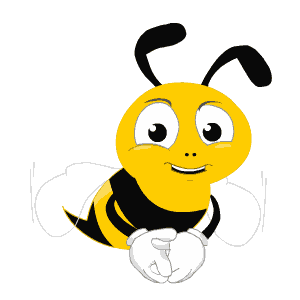 vàng
thông
Ong
thái
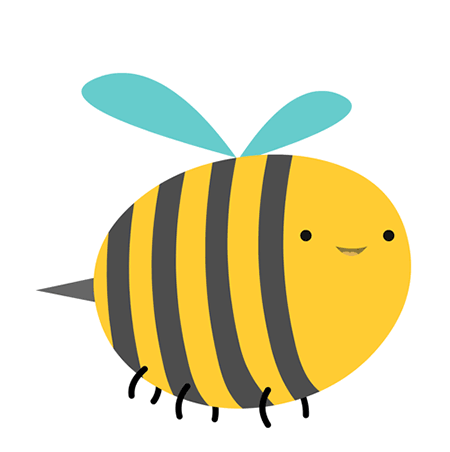 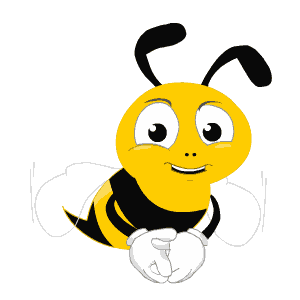 Số?
         8 – 3 + 2 =
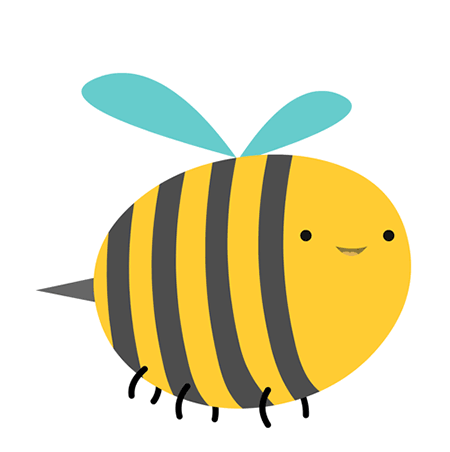 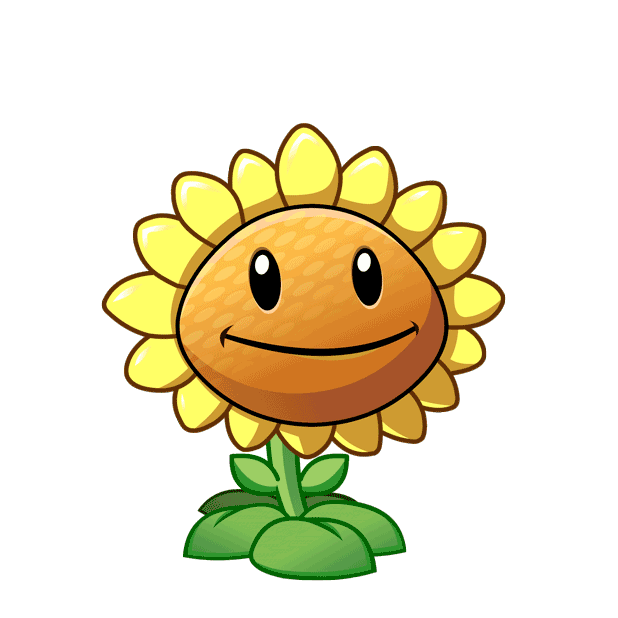 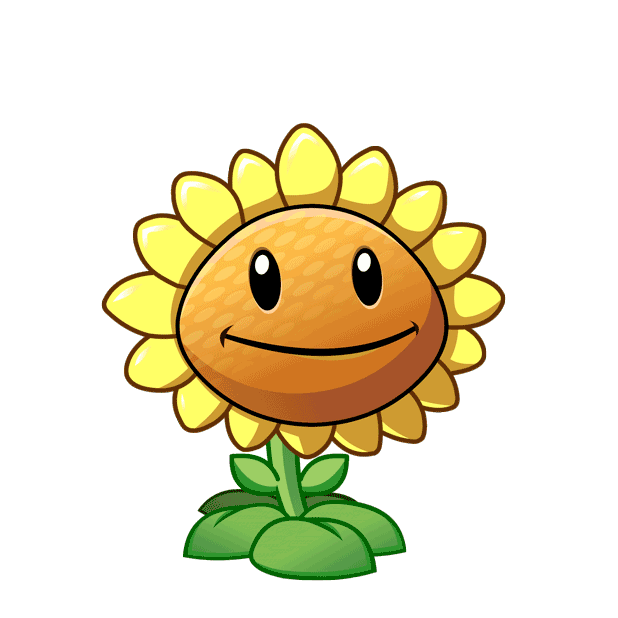 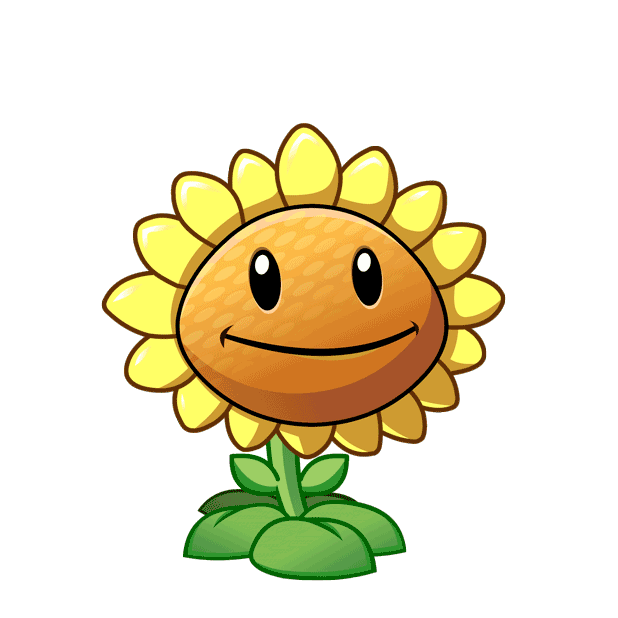 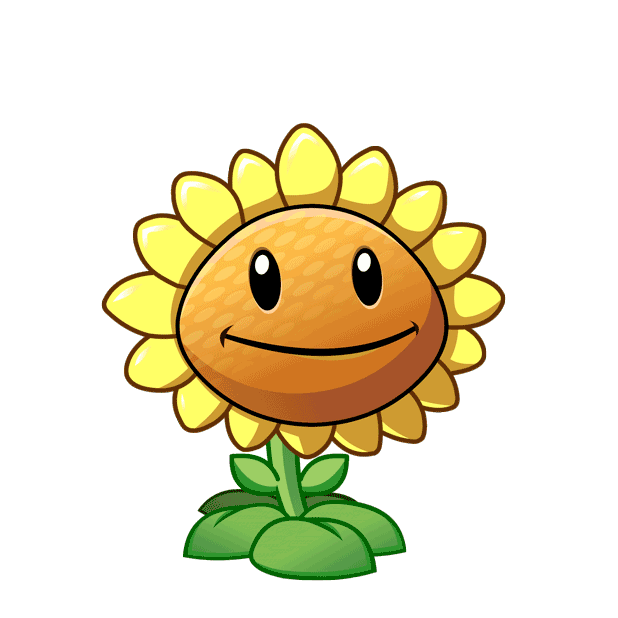 A. 7
B. 5
C. 8
D. 6
A. 7
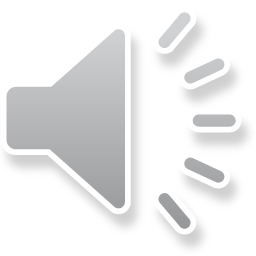 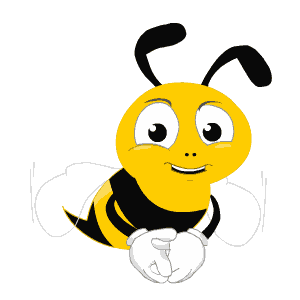 Số?
              8 – 7 >
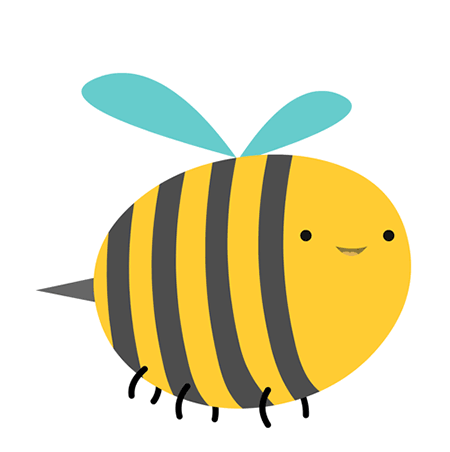 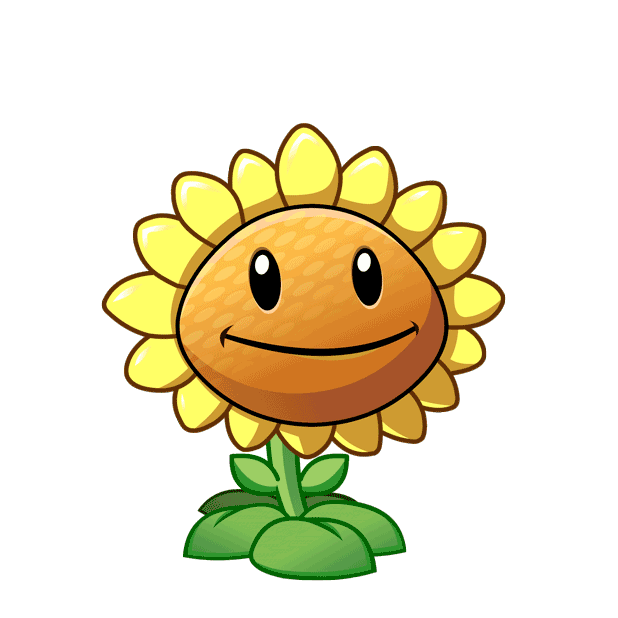 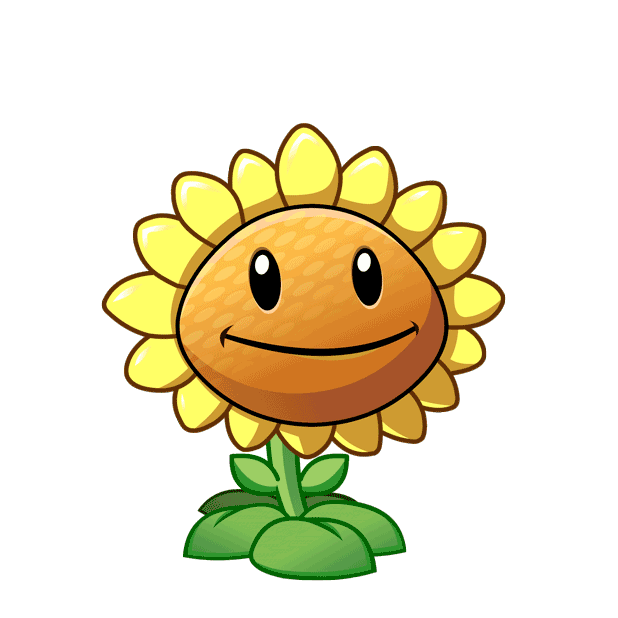 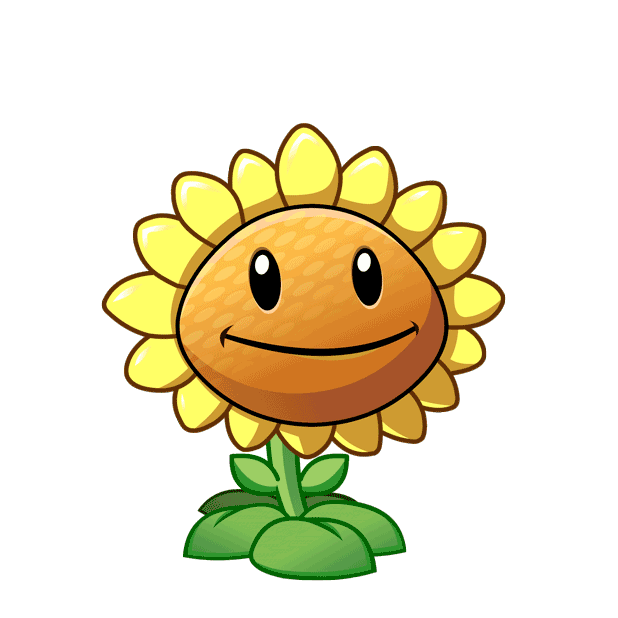 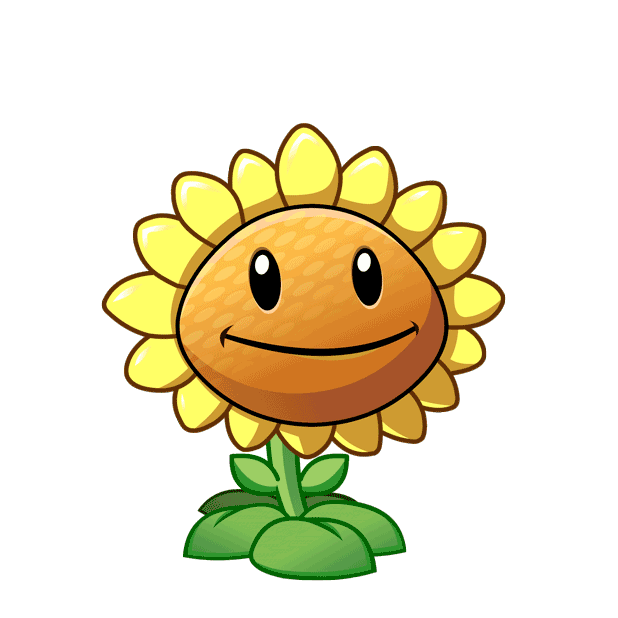 A. 1
B. 0
B.  0
C. 3
D. 6
Số?
              2 =        -  6
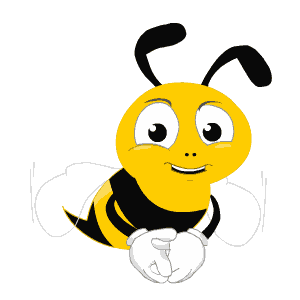 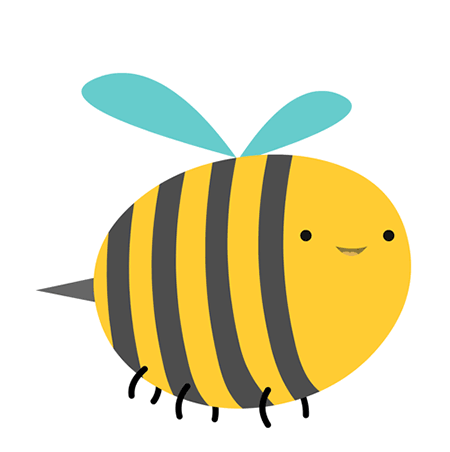 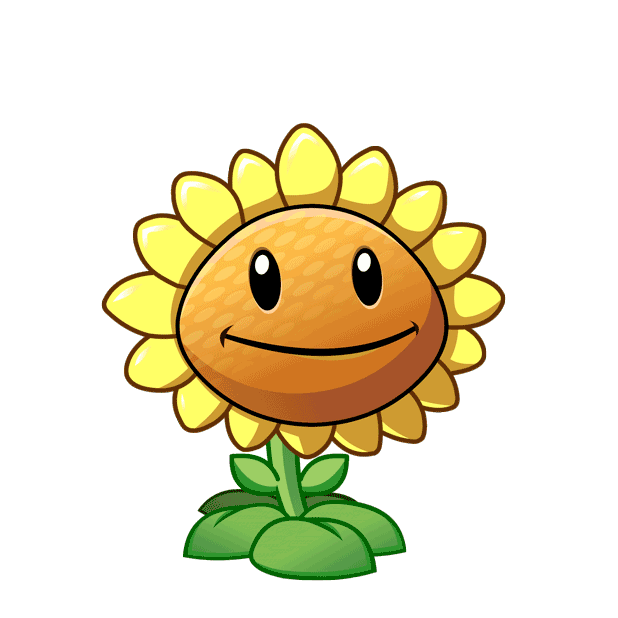 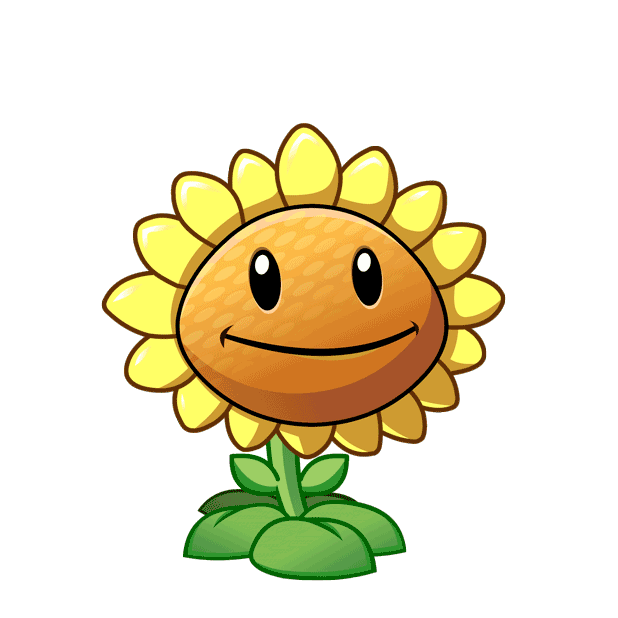 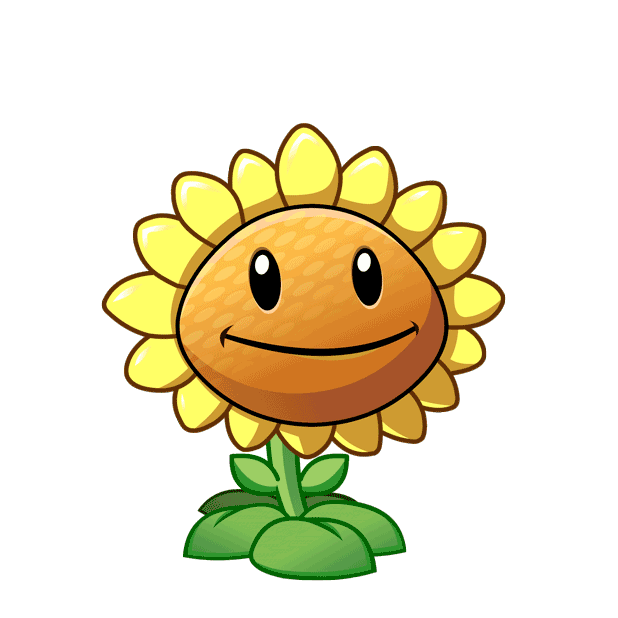 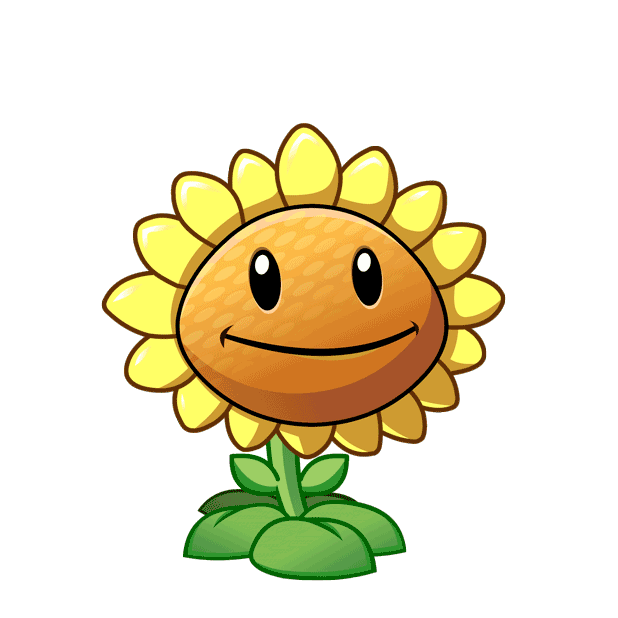 B. 3
D. 8
A. 9
C. 4
D. 8
Nêu phép tính trừ thích hợp?
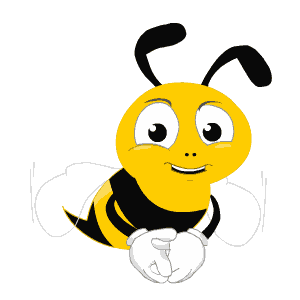 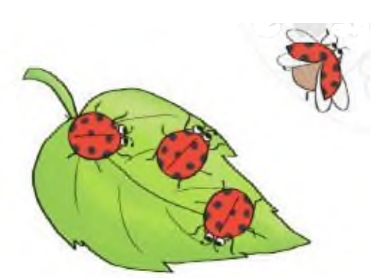 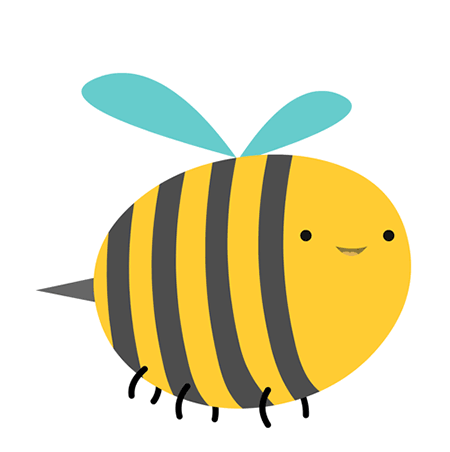 D. 4 – 1 = 3
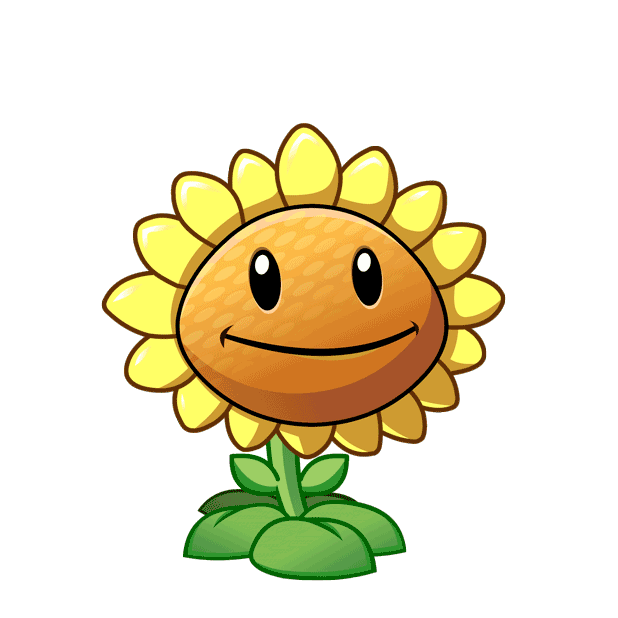 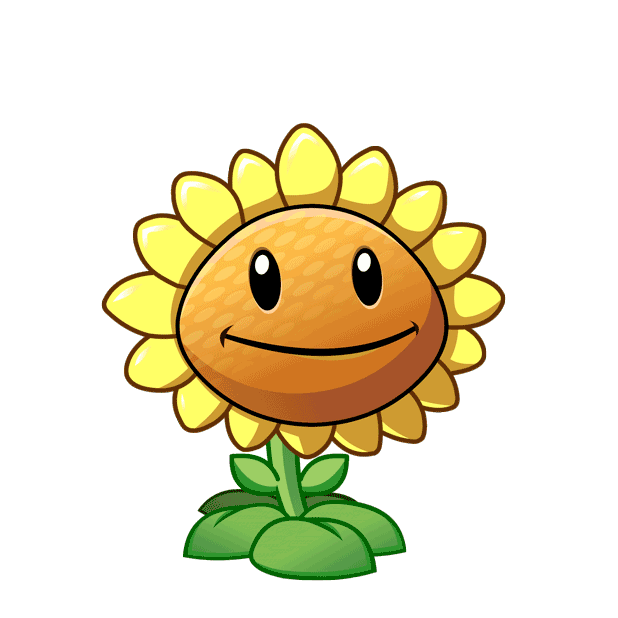 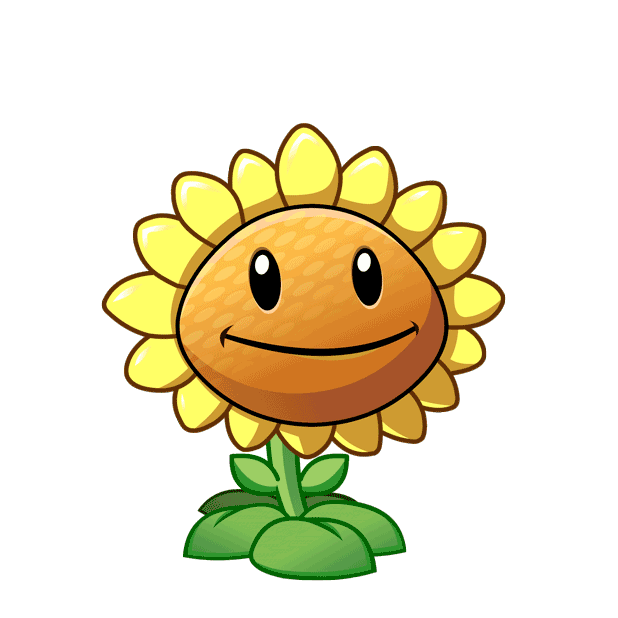 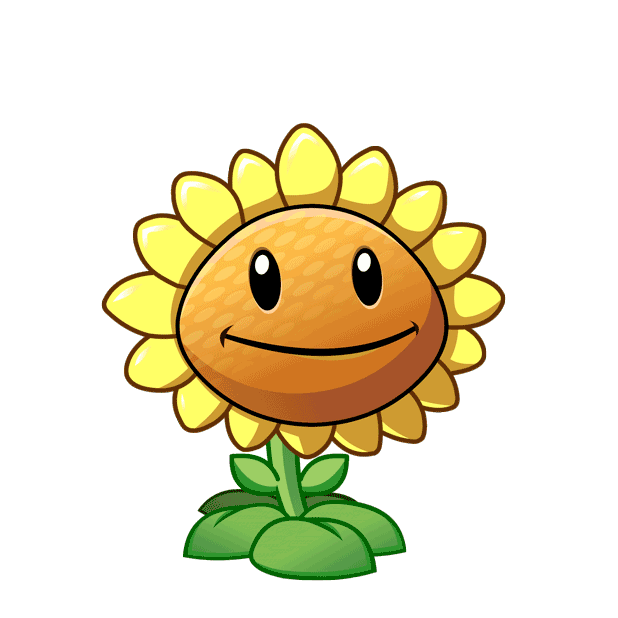 C. 3 + 1 = 4
D. 4 – 1 = 3
B. 4 + 1 = 5
A. 3 - 1 = 2
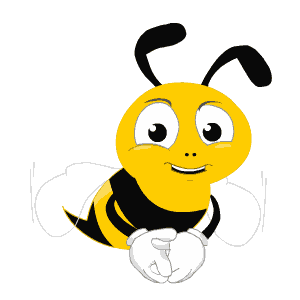 vàng
thông
Ong
thái
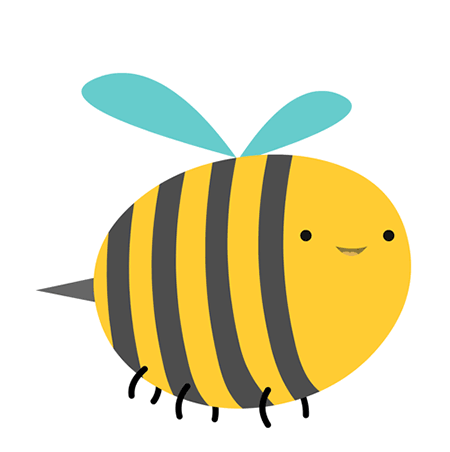 Bài 4: Số?
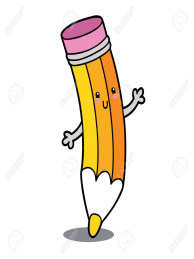 + 5
- 8
- 4
3
8
?
?
7
0
?
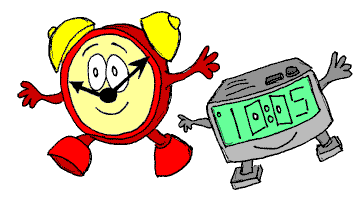 KHỞI ĐỘNG
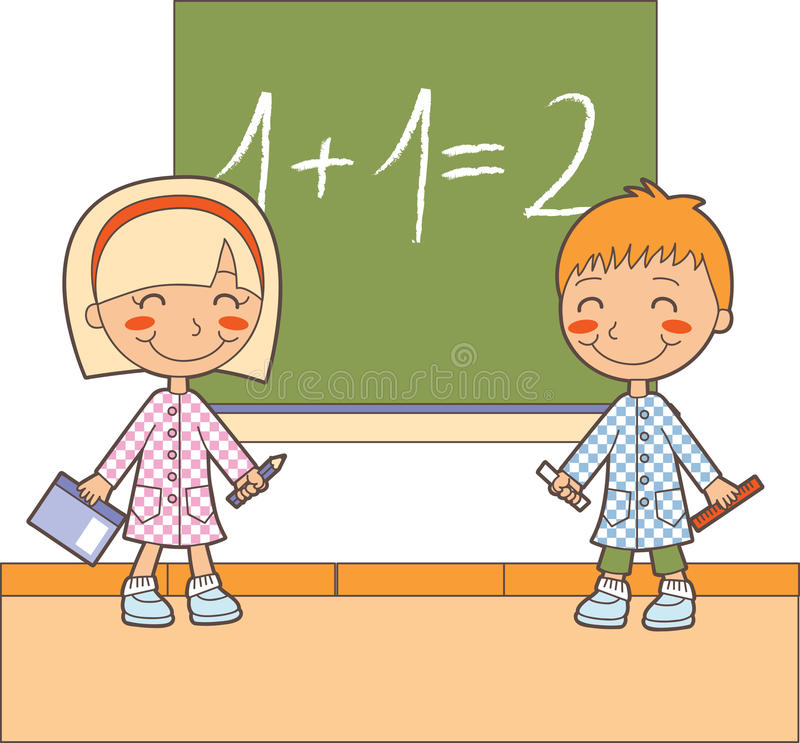 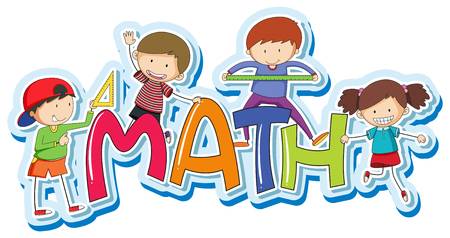 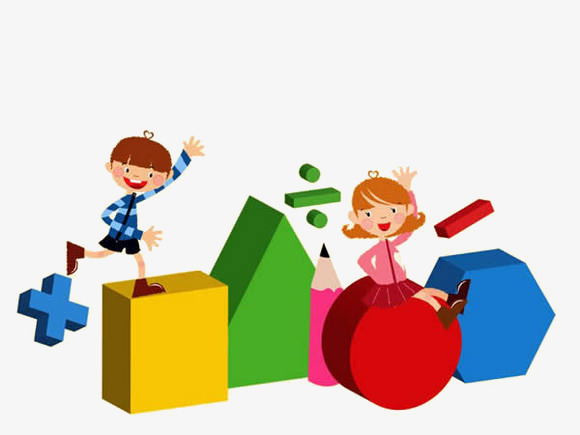